Organization and Management Strategy;
Wrap-up
Steve Holmes	
DOE Independent Project Review of PIP-II
15 November 2016
Outline
Project Organization
Management Team
R2A2s 
Project Office Evolution
Project Strategy
Wrap-up
2
S. Holmes | Organization/Wrap-up
11/15/2016
Project Organization
We have established an organizational structure that is appropriate for a DOE413.3b project
This organization has been leading the R&D phase, and has managed the transition to formal project status over the last year.
The organization is currently ~90% populated through level 3; open positions will be filled as conditions warrant
This organization is fully capable of successfully constructing and commissioning an accelerator that will perform as specified
3
S. Holmes | Organization/Wrap-up
11/15/2016
Project Organization/Management Team
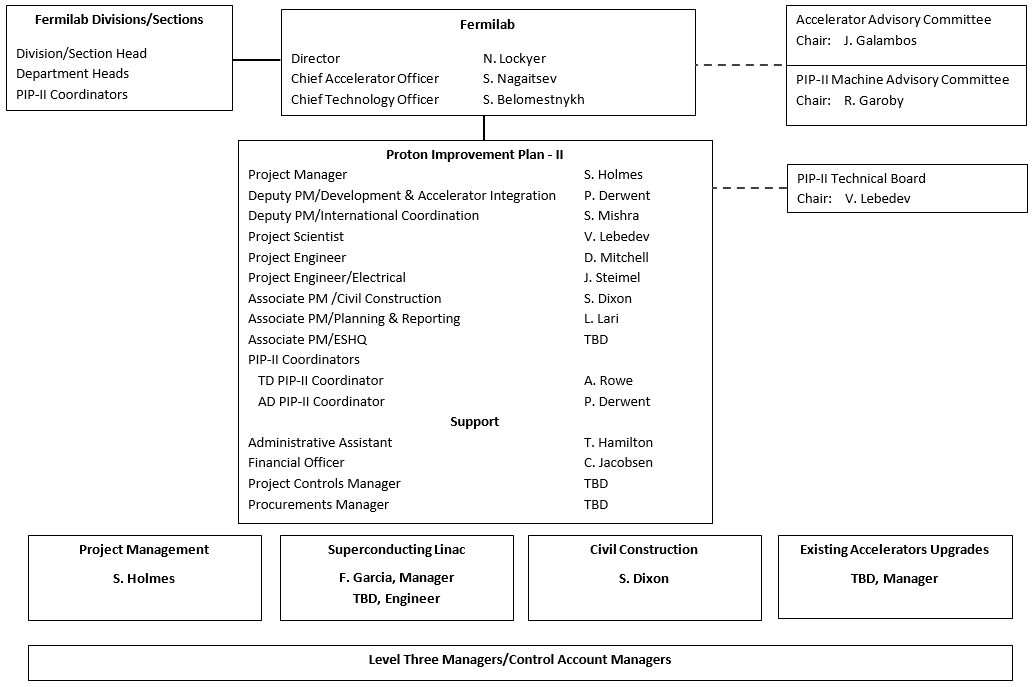 4
S. Holmes | Organization/Wrap-up
11/15/2016
Project Organization/Management Team
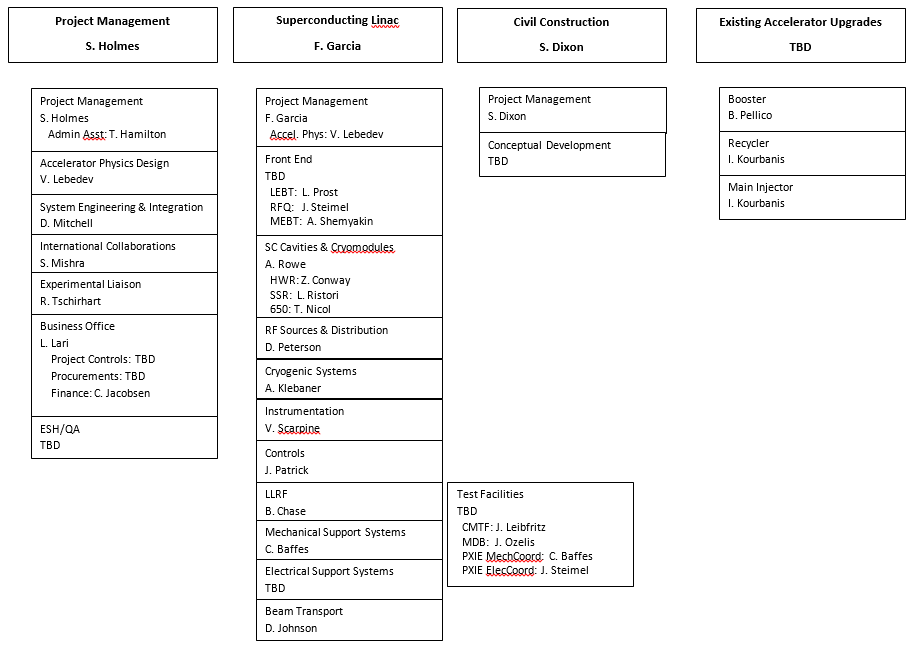 Needs Update
5
S. Holmes | Organization/Wrap-up
11/15/2016
Project Organization/Advisory Committees
Accelerator Advisory Committee reports to the Fermilab Director
Charged to provide advice on the strategic approach and effectiveness of the accelerator program at Fermilab
Operations and Performance Improvements
Projects
Advanced Accelerator R&D
Chair: John Galambos/Accelerator Physics, Beam Instrumentation, and Ion Source Group Leader/SNS
PIP-II Machine Advisory Committee reports to the Accelerator Division Head
Charged to provide advice on the technical approach to PIP-II and the corresponding development program
Formally convened as a subcommittee of the AAC
Chair: Roland Garoby/Technical Director/European Spallation Source
Technical Board advised the Project Scientist
Charged with controlling the technical configuration of PIP-II
Chair: Valeri Lebedev/PIP-II Project Scientist
6
S. Holmes | Organization/Wrap-up
11/15/2016
Management Team
The PIP-II management team has extensive experience in DOE construction projects and in the commissioning/operations of accelerators
S. Holmes: Main Injector Project Manager, Accelerator Division Head, Associate Laboratory Director for Accelerators
P. Derwent: NOvA Associate Project Manager, PIP-II Department Head, Recycler Department Head, Antiproton Source Department Deputy Head
S. Mishra: Main Injector Commissioning Coordinator, Main Injector Department Head, ILC/Fermilab Deputy Director, India Collaboration Development
V. Lebedev: CEBAF Commissioning Team, Tevatron Run II accelerator physics
D. Mitchell: Design/Drafting Department Head, U.S. LHC Accelerator Project
S. Dixon: NOvA construction manager, Short Baseline Neutrino GPP manager
L. Lari: Lead planner ESS linac, LHC installation coordination team
7
S. Holmes | Organization/Wrap-up
11/15/2016
R2A2s
Roles, responsibilities, authorities, and accountabilities exist in draft form for all members of the Project Management Team
The Management Team is currently operating according to these descriptions

Example: PIP-II Associate Project Manager for Planning and Reporting 
Authority and responsibility for organization and management of all planning and reporting activities on PIP-II. Specific responsibilities include:
Organize and coordinate the Project Controls effort on PIP-II through all phase of the project;
Organize and coordinate the implementation and operations of the PIP-II EVMS, in conformance with FRA policies and requirements;
Organize and coordinate preparation of PIP-II cost estimates, budgets and schedules;
Oversee budget planning exercises, including identification of resource assignments requested from the laboratory;
Assure that the  Resource Loaded Schedule is aligned with PIP-II technical, cost and schedule goals, in collaboration with the Deputy Project Manager for Construction Coordination;
Organize and coordinate preparation of the PIP-II risk management program;
Organize and coordinate preparation of the PIP-II procurement strategy;
Oversee and monitor PIP-II procurements;
Oversee and monitor PIP-II human resources activities;
Coordinate the development and publication of all required PIP-II documentation and reports
Accountable to: Fermilab PIP-II Project Manager
8
S. Holmes | Organization/Wrap-up
11/15/2016
Plan to Populate the Project Office
At CD-1 we expect to have in place the people listed as TBD on slide 4
APM_ESHQ (may come post-CD-1)
Project Controls Manager
Procurements Manager
Existing Accelerators Manager
Superconducting Linac Lead Engineer
Eventually the Office staff will include a few more support staff, including additional project controls specialists
When fully staffed (CD-2) it is estimated the Project Office will comprise 21 FTE
9
S. Holmes | Organization/Wrap-up
11/15/2016
Project Strategy
Goal is 1.2 MW at start of LBNF operations (~2025)
Construction phase is 6 years: 2020-25
CD-3 in FY20
CD-2/3a in FY18/19
CD-1 in FY17
CD-0 in FY16
CD-0:CD-1 (1.5 year)
CDR
RLS/Cost Estimate
Independent Cost Review
Independent Design Review
Initiate NEPA
Keep R&D on track
Management Additions: APM-ESHQ, PCM, L2Ms
10
S. Holmes | Organization/Wrap-up
11/15/2016
Project Strategy
CD-1:CD-2/3a (1.5 years)
Engineering Design: More engineers, designers, drafters
EVMS: More project controls specialists
Complete NEPA documentation
Keep R&D on track, national and international
Independent design reviews (following Fermilab process)
Joint (Fermilab-India) technical reviews
Management Additions: CAMs
CD-2/3a:CD-3 (1 year)
Final Design
Finalize international deliverables
Independent design reviews
Joint (Fermilab-India) technical reviews
EVMS operational
Complete R&D
Long-lead procurements: Nb, initial cavity contract, cryoplant, civil construction initial site activities
CD-3:CD-4 (5-6 years)
Build it
11
S. Holmes | Organization/Wrap-up
11/15/2016
Wrap-up
Suggested Charge responses
Yes. Yes.
Yes.
Yes.
Yes. Yes. Yes.
Yes.
Yes. Yes.

More specifically…
12
S. Holmes | Organization/Wrap-up
11/15/2016
Wrap-up
PIP-II conceptual design is responsive to the goals established by the Mission Need Statement 
R&D program is designed to mitigate risks associated with the conceptual design
Front end systems test (PIP2IT) and RF controls
SRF development
In collaboration with India/DAE laboratories
Monitored by P2MAC
Cost estimate prepared in June 2015 corresponds to the scope included in the conceptual design
Point estimate: $516M
Upper cost range: $650M
Cost to DOE after incorporating international offsets
Resource Loaded Schedule is under development
WBS established
Major elements of the R&D phase incorporated
Major milestones for R&D and construction phases identified
13
S. Holmes | Organization/Wrap-up
11/15/2016
Wrap-up
An experienced management team is in place that can be expected to successfully execute the PIP-II project.
ESH is being integrated into the project, following laboratory policies and procedures
Accelerator shielding and operations requirements at PIP2IT
NEPA strategy developed and initial steps in process
Welands delineation
EENF
The collaboration with India/DAE labs is maturing and starting to deliver collaboratively developed hardware
Joint R&D document defines the R&D phase deliverables
Potential European contributions under discussion
Lots to do to get to CD-1, but all the required elements are now moving forward
14
S. Holmes | Organization/Wrap-up
11/15/2016
Backups
15
S. Holmes | Organization/Wrap-up
11/15/2016
Project Organization/Management Team
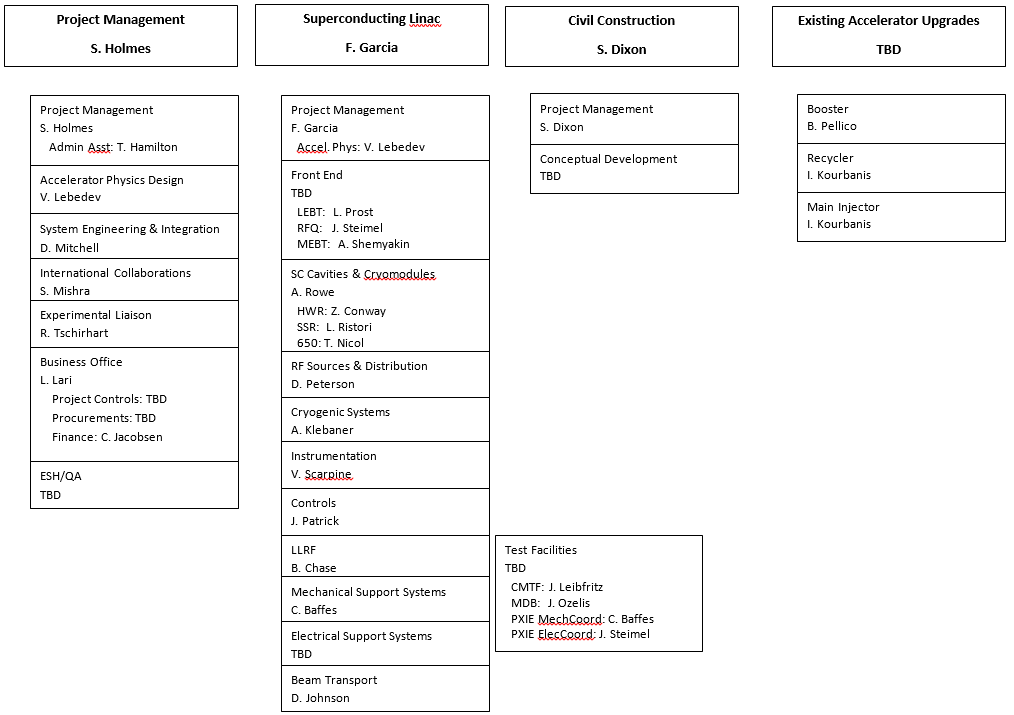 Note: Needs to be updated to align with Project WBS
16
S. Holmes | Organization/Wrap-up
11/15/2016